asistió en el ultimo año (al menos una vez al año)
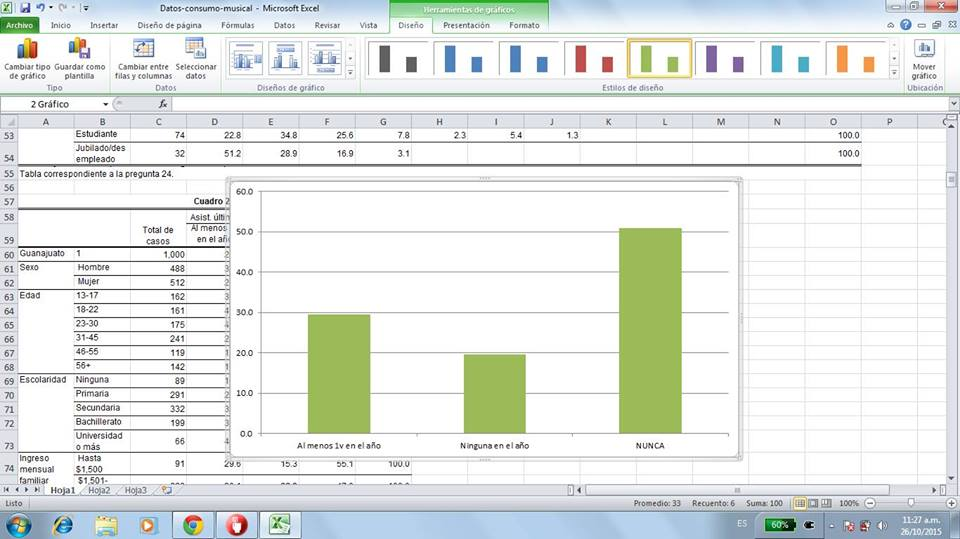 Pago por entrar
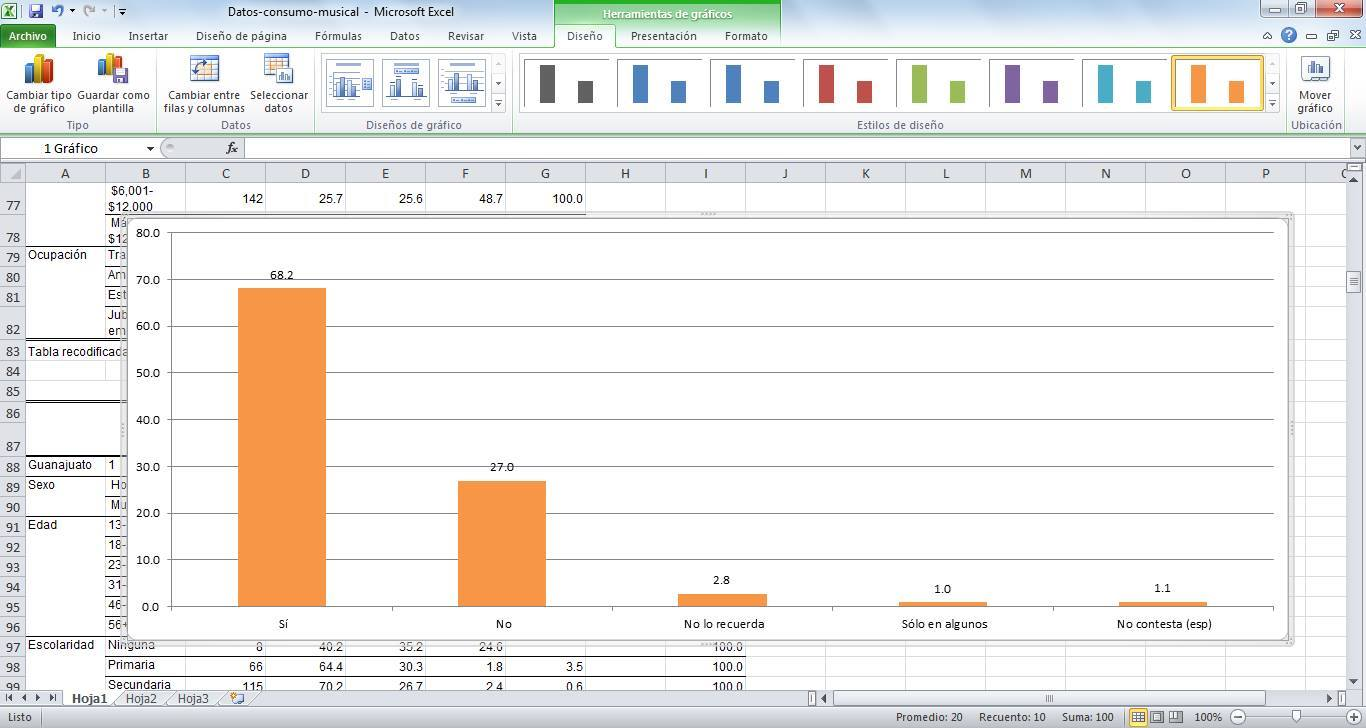 ¿La música que escucha la compra?
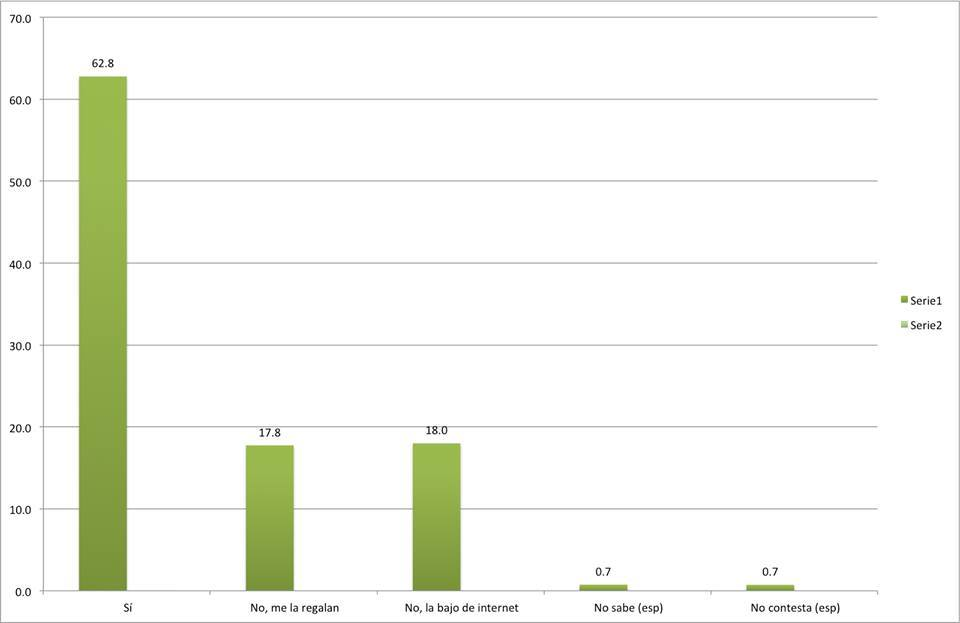